GOOD MORNING
Combinational Circuits

By :
Dr.M.V.SUBRAMANYAM
PRINCIPAL 
 SANTHIRAM ENGINEERING COLLGE, NANDYAL
Dr.M.V.SUBRAMANYAM
1
Combinational Logic
Logic circuits for digital systems may be combinational or sequential.
A combinational circuit consists of input variables, logic gates, and output variables.
2
Dr.M.V.SUBRAMANYAM
4-2. Analysis procedure
To obtain the output Boolean functions from a logic diagram, proceed as follows:
Label all gate outputs that are a function of input variables with arbitrary symbols. Determine the Boolean functions for each gate output.
Label the gates that are a function of input variables and previously labeled gates with other arbitrary symbols. Find the Boolean functions for these gates.
Dr.M.V.SUBRAMANYAM
3
4-2. Analysis procedure
Repeat the process outlined in step 2 until the outputs of the circuit are obtained.
By repeated substitution of previously defined functions, obtain the output Boolean functions in terms of input variables.
Dr.M.V.SUBRAMANYAM
4
Example
F2 = AB + AC + BC;  T1 = A + B + C;	  T2 = ABC;   T3 = F2’T1;  
F1 = T3 + T2
F1 = T3 + T2 = F2’T1 + ABC = A’BC’ + A’B’C + AB’C’ + ABC
5
Dr.M.V.SUBRAMANYAM
Derive truth table from logic diagram
We can derive the truth table in Table 4-1 by using the circuit of Fig.4-2.
6
Dr.M.V.SUBRAMANYAM
4-3. Design procedure
Table4-2 is a Code-Conversion example, first, we can list the relation of the BCD and Excess-3 codes in the truth table.
7
Dr.M.V.SUBRAMANYAM
Karnaugh map
For each symbol of the Excess-3 code, we use 1’s to draw the map for simplifying Boolean function.
8
Dr.M.V.SUBRAMANYAM
Combinational circuits
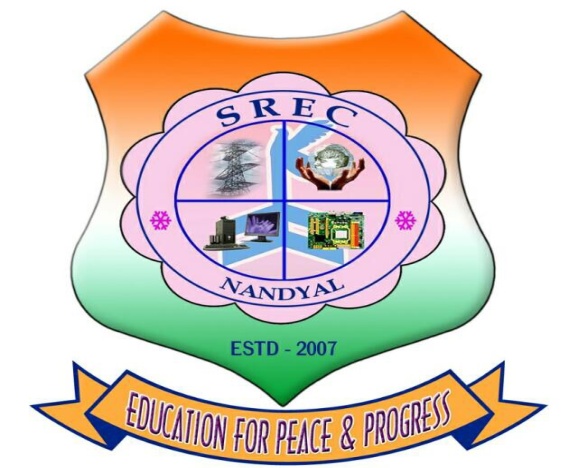 SANTHIRAM ENGINEERING COLLEGE
Presented By                                           
                                       Dr. M. V. Subramanyam
							               Professor & Principal
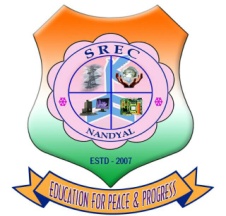 Overview
Classification of circuits
Combinational circuits
Design procedure for full adder
Adders
Parallel Adder
Carry look ahead adder
BCD Adder
Advantages
Comparison of combinational and sequential circuits
Dr. M.V. Subramanyam|ECE|SREC
Digital electronics
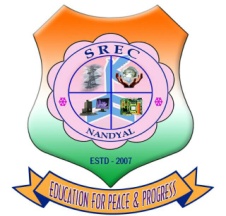 classification
Logic circuits for digital system is categorized into two
Combinational circuits
Sequential circuits
Dr. M.V. Subramanyam|ECE|SREC
Digital electronics
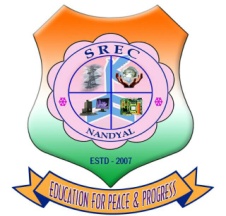 Combinational circuits
A combinational circuit is a circuit in which the output depends on the present combination of inputs.
Combinational circuits are made up of logic gates.
The output of each logic gate is determined by its logic function.
Example: Half adder, Full adder, Decoder, Encoder, multiplexer, Comparator  etc.
Dr. M.V. Subramanyam|ECE|SREC
Digital electronics
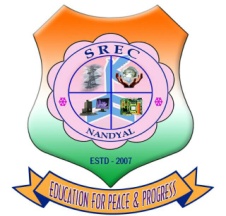 Block diagram
It contains ‘n’ number of inputs and ‘m’ number of outputs as shown below
Dr. M.V. Subramanyam|ECE|SREC
Digital electronics
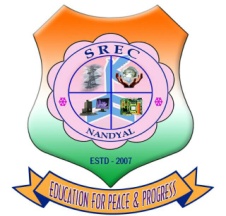 Design procedure
Steps to be Followed:
Understand the problem statement (realize how the outputs of the circuit depend on the inputs to the circuit)
Draw the Truth Table (Truth Table establishes the relationship between the outputs and inputs for all the possible input combinations)
Derive the minimized Boolean Expressions for the outputs w.r.t. the inputs (You can use the K-Map method)
From the Boolean expressions draw the logic circuit
Dr. M.V. Subramanyam|ECE|SREC
Digital electronics
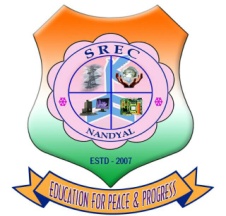 Design procedure - example
Design full adder 
1. Understand the problem statement (realize how the outputs of the circuit depend on the inputs to the circuit)
     ie full adder adds three inputs (A, B, Cin) and it has two outputs, sum and carry(Cout)
Dr. M.V. Subramanyam|ECE|SREC
Digital electronics
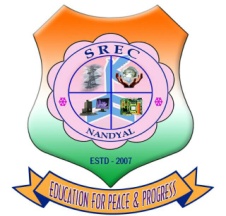 Design procedure - example
2. Draw the Truth Table
Dr. M.V. Subramanyam|ECE|SREC
Digital electronics
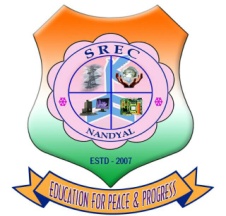 Design procedure - example
3. Derive the minimized Boolean Expressions for the outputs w.r.t. the inputs (You can use the K-Map method)
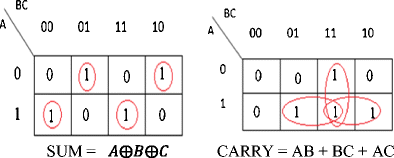 Dr. M.V. Subramanyam|ECE|SREC
Digital electronics
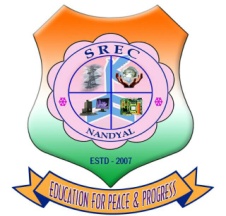 Design procedure - example
4. From the Boolean expressions draw the logic circuit
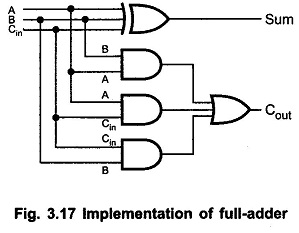 Dr. M.V. Subramanyam|ECE|SREC
Digital electronics
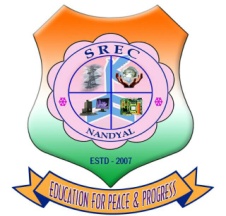 Parallel Adder
Dr. M.V. Subramanyam|ECE|SREC
Digital electronics
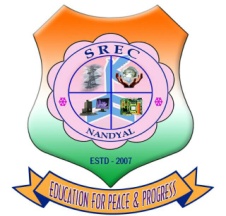 CARRY LOOK AHEAD ADDER
Dr. M.V. Subramanyam|ECE|SREC
Digital electronics
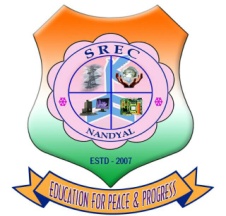 Continue…
Consider the circuit of the full adder shown in Fig. 4.10. We define two new binary variables 
           Pi = Ai ⊕ Bi 
          Gi = AiBi 
The output sum and carry can respectively be expressed as 
           Si = Pi ⊕ Ci 
          Ci+1 = Gi + PiCi 
Gi is called a carry generate , and it produces a carry of 1 when both Ai and Bi are 1. 
Pi is called a carry propagate , because it determines whether a carry into stage i will propagate into stage i + 1 
We now write the Boolean functions for the carry outputs of each stage:
    C0 = input carry
    C1 = G0 + P0C0
     C2 = G1 + P1C1 = G1 + P1 (G0 + P0C0) = G1 + P1G0 + P1P0C0
   C3 = G2 + P2C2 = G2 + P2G1 + P2P1G0 + P2P1P0C0
   C4=G3+P3C3=G3+P3G2+P3P2G1+P3P2P1G0+P3P2P1P0G0
Dr. M.V. Subramanyam|ECE|SREC
Digital electronics
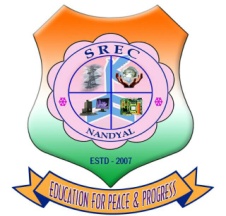 Continue…
Dr. M.V. Subramanyam|ECE|SREC
Digital electronics
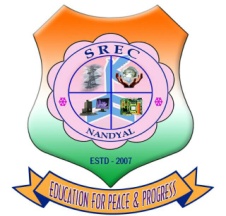 Continue…
Dr. M.V. Subramanyam|ECE|SREC
Digital electronics
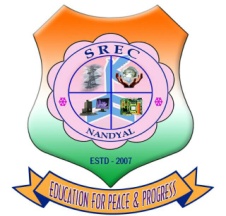 BCD Adder
Dr. M.V. Subramanyam|ECE|SREC
Digital electronics
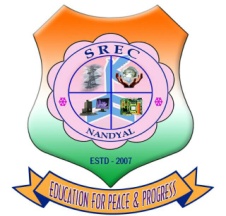 BCD Adder
Dr. M.V. Subramanyam|ECE|SREC
Digital electronics
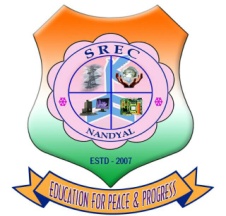 advantages
Easy to design
The combinational circuits are faster
No feedback is required
No clock is required
Dr. M.V. Subramanyam|ECE|SREC
Digital electronics
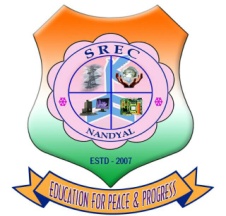 comparison
Dr. M.V. Subramanyam|ECE|SREC
Digital electronics
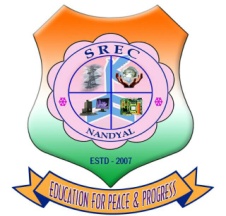 Dr. M.V. Subramanyam|ECE|SREC
Digital electronics